Lab practical
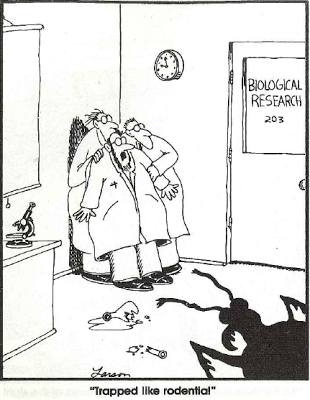 Announcements
Collections: 
Turn in on the last day of Class (Fri. 7 December)
Course evaluations:
If you missed, you can fill one out in Biology office
Study guide
posted
Final:  
Tuesday 11 Dec. 3:10-5:10PM 
Cumulative: ~30-40% from the first 2/3 of the course
Same general format
Insect pests and pest management
Overwhelmingly about agricultural pests
Principles, methods, and ideas apply to 
Structural pests [termites]
Medical / veterinary pests [mosquitoes]
Domestic pests [flour beetles; grain moths]
Pests of ornamentals [Japanese beetles]
Conservation pests [cactus moth]
Forest pests [pine bark beetle]
Insect pests
Harm = economic loss
Economic injury level (EIL)
Abundance of the pest (insects / ha) at which control efforts are economically justified
EIL = C/VDK
C = cost ($/ha) of control
V = value ($/ton) of yield from crop
D = loss crop due to some insect density (tons / 106)
K = proportional reduction of insect due to control
Economic threshold
Wait until EIL is reached?
ET = economic threshold (action threshold)
Denotes TIME for action
May be at a number just below, or far below EIL
Depends on the speed with which control can be achieved and on rate of increase of insect population
Economic impact of pestsnoneconomic, occasional, perennial, severe
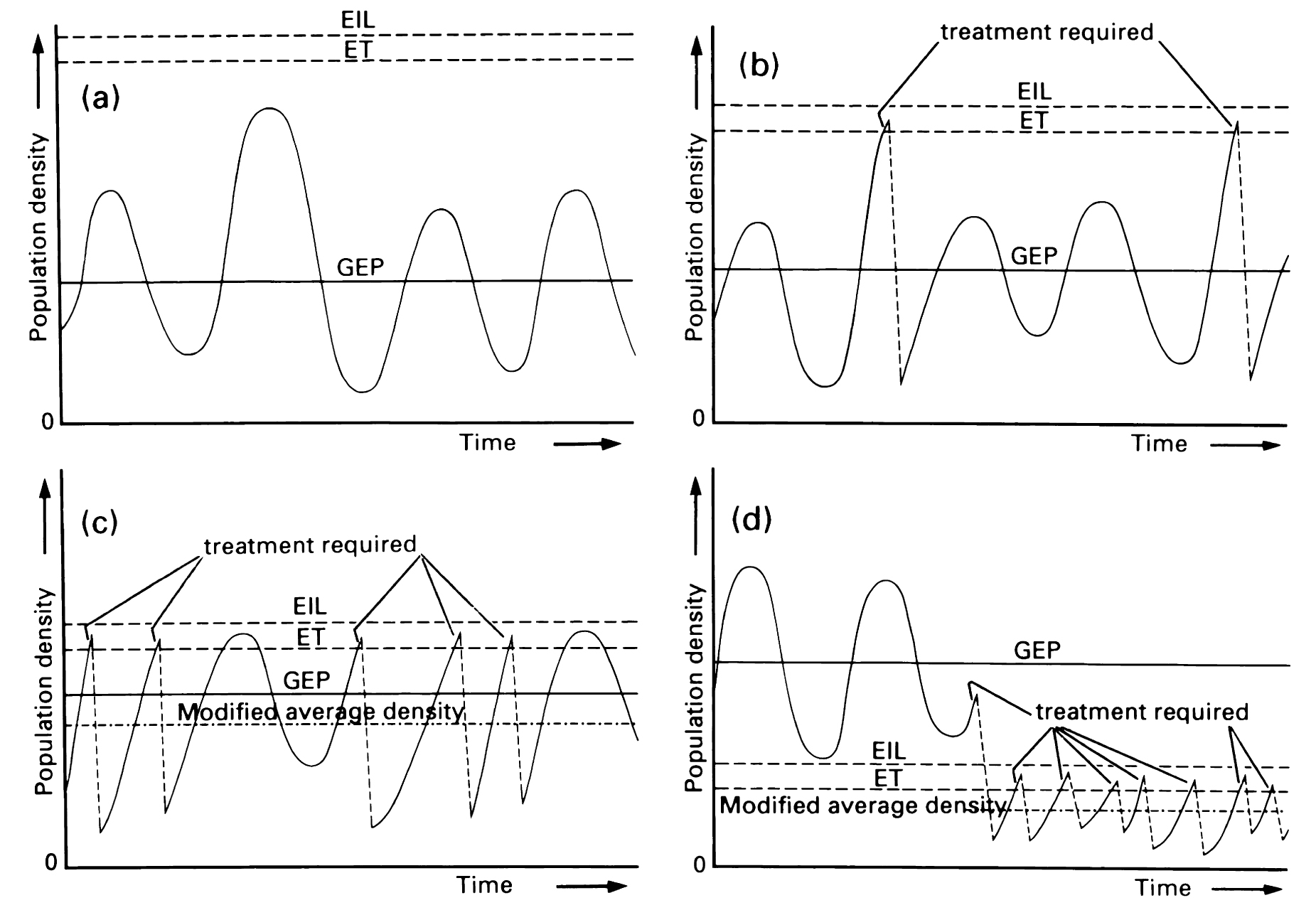 How/Why insects become pests
Introduced invasive species
Encounter new victims
Escape enemies
Arrival of pathogens
Vectors of plant/animal disease
Shift native plant to economically important agricultural species
opportunity
Negative effects of (chemical) control
1 selection for insects that are resistant
2 destruction of non-target organisms
3 pest resurgence due to 1 and 2
4 secondary pest outbreak 
	new pest
5 adverse environmental effects
	contamination
	biomagnification
6 dangers to human health
Insect resistance to insecticides
Product of natural selection
Mutant forms less affected 
More likely to survive and reproduce
Mechanisms
Behavioral avoidance
Sequestration
Cuticular permeability
Increased excretion
Detroxification
Decreased sensitivity (receptors)
Integrated pest management (IPM)
Using multiple approaches to limit damage by insects
May include pesticide application
Biological control by enemies
Cultural control (tillage type)
Crop resistance to pest
Successes: Rice, Citrus, Alfalfa, Cotton
Chemical pesticides
Most are neurotoxins
Inhibit acetylcholine esterase (enzyme critical for nerve transmission)
Kill nerve cells directly
Hormone mimics
Inhibit cuticle synthesis
Natural Chemicals
Plant-derived
Alkaloids (Nicotine)
Rotenone (from legumes)
Pyrethroids (from composites)
Neem (from Azadirachta indica Meliaceae)
Spinosad (from a Bactrium)
Synthetic organic chemicals
Carbamates (Carbaryl)
Organophosphates (Malathion, Parathion)
Organochlorine (DDT, Chlordane)
Phenylpyrazoles (Frontline)
Generally:
Broad spectrum
Toxic to noninsects
Synthetic organic chemicals
Organochlorines –
sequestered in fat
Bioaccumulation
Environmentally persistent
Relatively low short term toxicity to vertebrates
Organophosphates –
Relatively high toxicity to vertebrates
Not environmentally persistent
Not sequestered, no accumulation
Insect growth regulators
Hormone mimics
JH mimics
Methoprene, pyrpoxifen
Disrupt normal development
Chitin synthesis inhibitors (diflubenzuron)
Neem
Molting hormone mimics (teflubenzon)
Biological control
Using natural enemies to control pests
Classical biological control
Nonnative pest
Nonnative enemy imported
Released, establishes population
New equilibrium population of pest below EIL
Successes (boxes 16.3-16.5)
Nontarget effects
Neoclassical Biological Control
Using introduced enemies to control native pests
By definition, enemies must be polyphagous
Nontarget effects likely
Other sorts of biological contol
Inundation
Release massive numbers of enemy
No equilibrium established
Inoculation
Release enemies that will increase for a few generations, but not persist
Egg parasitoids
Conservation biological control
Agricultural practices to foster existing enemies
Bacterial control
Bacillus thuringiensis (Bt)
Produces toxin (Bt toxin) that kills insects
Different Bt strains specific for different insect groups
Bti for Diptera
Btk for Lepidoptera
Btt for Coleopera
Control mostly involves disseminating toxin
Transgenic Bt plants
Insert Bt toxin genes into crop plants
Toxin poisons insects feeding on plant
Corn, Cotton, Soybean
Creates strong selection for resistance in target insects
Resistance management strategies 
Strips of non-Bt crops